35° Festival de Cine Francés
RESISTANCE
Noviembre 2020
 - Película invitada de honor - 

Del director venezolano 
Jonathan Jakubowicz

Jesse Eisemberg es Marcel Marceau, 
el famoso mimo, héroe secreto durante la Segunda Guerra Mundial.

BIOPIC, DRAMA BELICO
35° Festival de Cine Francés
DE GAULLE
Junio 2020
 
De Gabriel Le Bomin

1940. Charles De Gaulle, recién promovido General, quiere cambiar el curso de la Historia para evitar que Francia desaparezca.

BIOPIC, DRAMA BELICO
35° Festival de Cine Francés
ADULTS IN THE ROOM
Noviembre 2019 

De Costa-Gavras

Basada en el libro del ex-Ministro de Finanzas griego Yanis Varoujakis.
Una película política, irónica y edificante sobre la crisis de deuda del 2015.

BIOPIC, DRAMA
35° Festival de Cine Francés
ROUBAIX, UNE LUMIERE
(¡Oh misericordia!)
Agosto 2019
 
De Arnaud Desplechin

Basada en un hecho real.
Un inspector de policía y un novato deben
investigar el brutal asesinato de una anciana
la noche de Navidad.

DRAMA, THRILLER
35° Festival de Cine Francés
LA FILLE AU BRACELET
(La chica del brazalete)
Febrero 2020
 
De Stéphane Demoustier


Crimen, juicio, familia, duda.

DRAMA JUDICIAL
35° Festival de Cine Francés
POLICE
Septiembre 2020
 
De Anne Fontaine

Reconduciendo a un extranjero a la frontera, tres policías parisinos hacen frente a un dilema moral.

POLICIACO
35° Festival de Cine Francés
PLAY
Enero 2020

De Anthony Marciano

Durante 25 años, Max filma su vida…
Himno a la juventud y la amistad.

COMEDIA
35° Festival de Cine Francés
EFFACER L’HISTORIQUE
(Borrar el historial)
Agosto 2020

De Benoît Delépine et Gustave Kervern

Sarcástica reflexión sobre el coste emocional y social de un mundo online.

COMEDIA
35° Festival de Cine Francés
LE BONHEUR DES UNS
(Envidia sana)
Septiembre 2020

De Daniel Cohen

Cuando llega el éxito, es cuando se 
descubre a los verdaderos amigos.

COMEDIA
35° Festival de Cine Francés
DEUX MOI
(Tan cerca, tan lejos)
Septiembre 2019

De Cédric Klapisch

 Dos solitarios en una gran ciudad hiperconectada. Se encontrarán?

COMEDIA ROMANTICA
35° Festival de Cine Francés
LE MYSTERE 
HENRI PICK
(La biblioteca de los libros rechazados)
Marzo 2019

De Rémi Bezançon

Fantasía literaria en forma de indagación.

COMEDIA DRAMATICA
35° Festival de Cine Francés
UN VRAI BONHOMME
(Un hombre de verdad)
Enero 2020

De Benjamin Parent

La influencia de un hermano mayor 
en un adolescente.

COMEDIA DRAMATICA, ADOLESCENCIA, FAMILIA
35° Festival de Cine Francés
AU NOM DE LA TERRE
(En el nombre de la tierra)
Septiembre 2019

De Edouard Bergeon

A lo largo de más de 40 años, las transformaciones del mundo campesino; basado en la propia experiencia familiar 
del director.

DRAMA, FAMILIA
35° Festival de Cine Francés
REVENIR
(Back home)
Enero 2020

De Jessica Palud

El regreso al hogar después de 12 años 
de ausencia.
El verdadero significado de las relaciones familiares.

DRAMA, FAMILIA
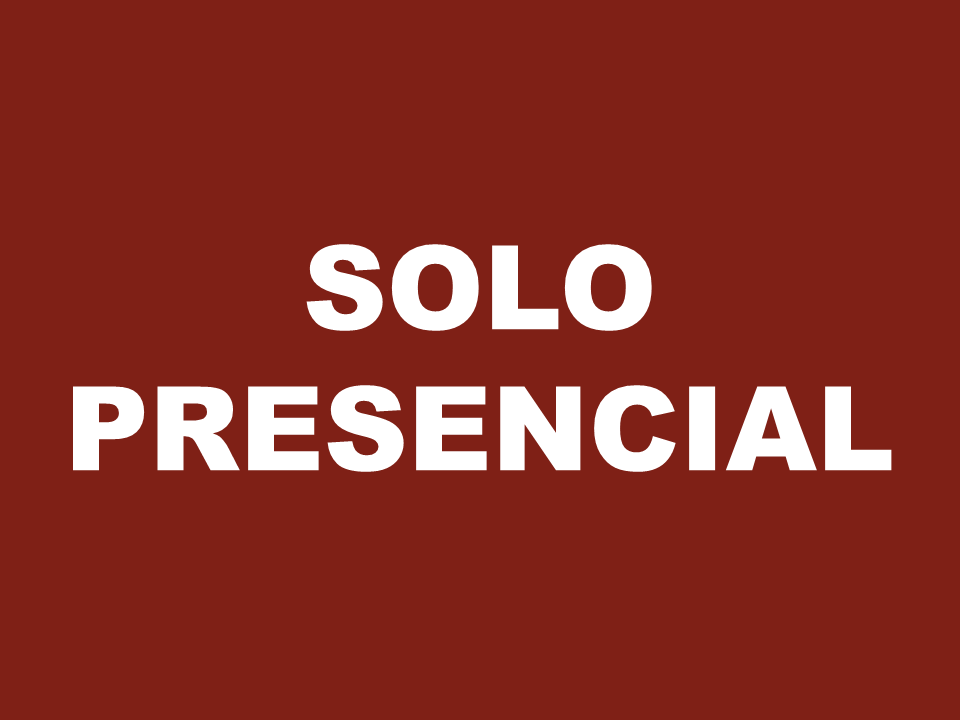 35° Festival de Cine Francés
DEUX
(Entre nosotras)
Mayo 2021

De Filippo Meneghetti

El amor clandestino y complicado de 
dos jubiladas.

DRAMA, ROMANCE
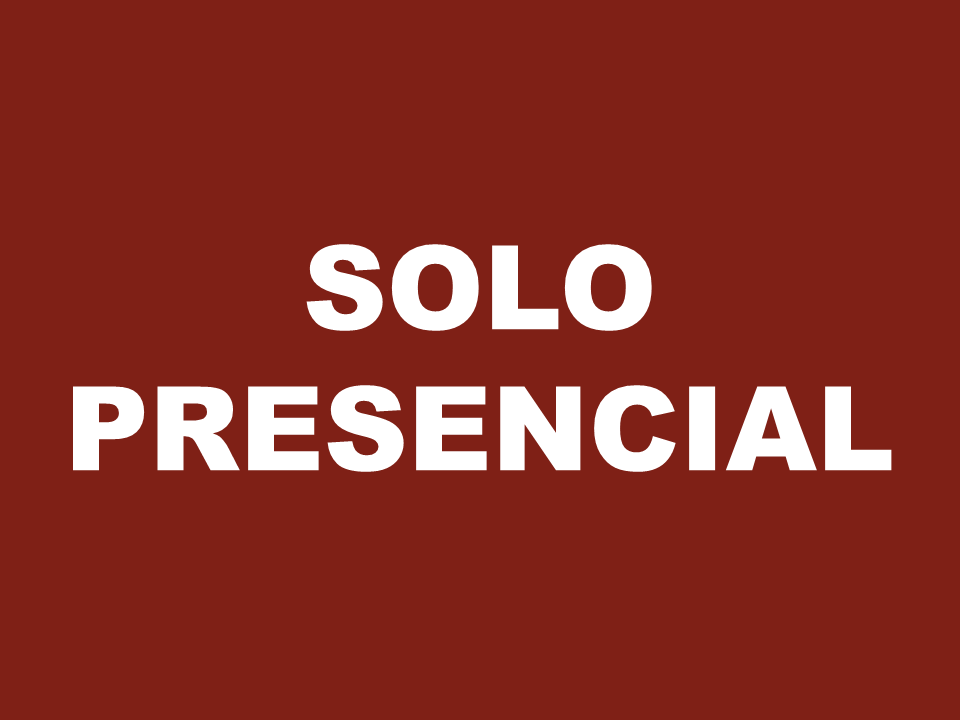 35° Festival de Cine Francés
REVES DE JEUNESSE
(Sueños de juventud)
Julio 2019

De  Alain Raoust

Una película llena de vitalidad que muestra parte de la difícil situación de los jóvenes en este mundo donde sólo importan el dinero y 
la rentabilidad.

COMEDIA DRAMATICA
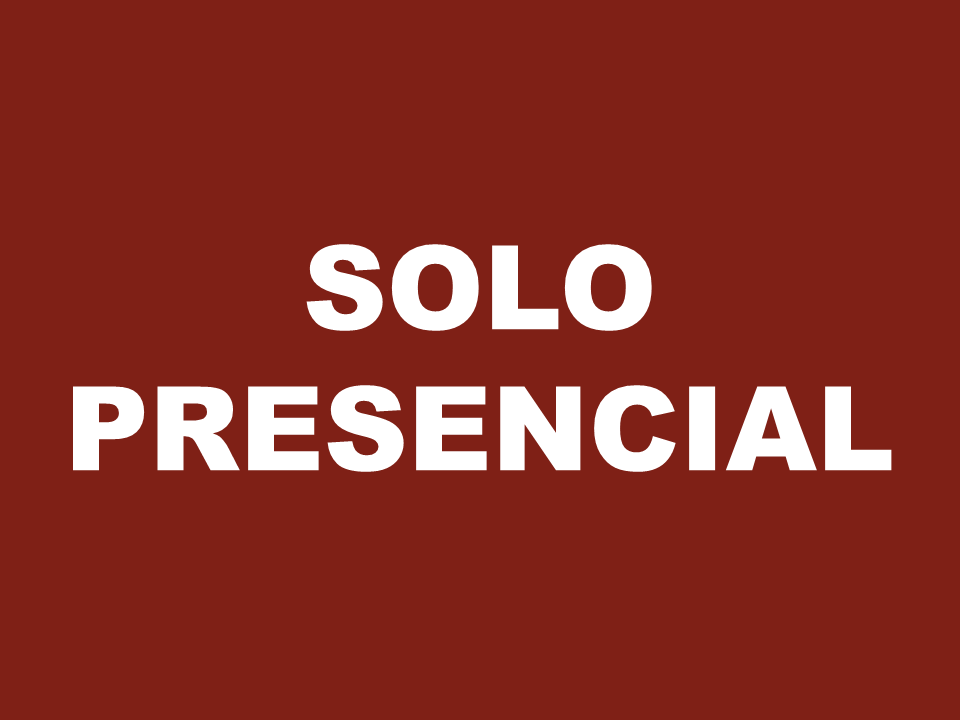 35° Festival de Cine Francés
ALICE ET LE MAIRE
(Los consejos de Alice)
Octubre 2019

De  Nicolas Pariser

Una brillante comedia sobre la vanidad del poder y las incertidumbres de la vocación.

COMEDIA DRAMATICA
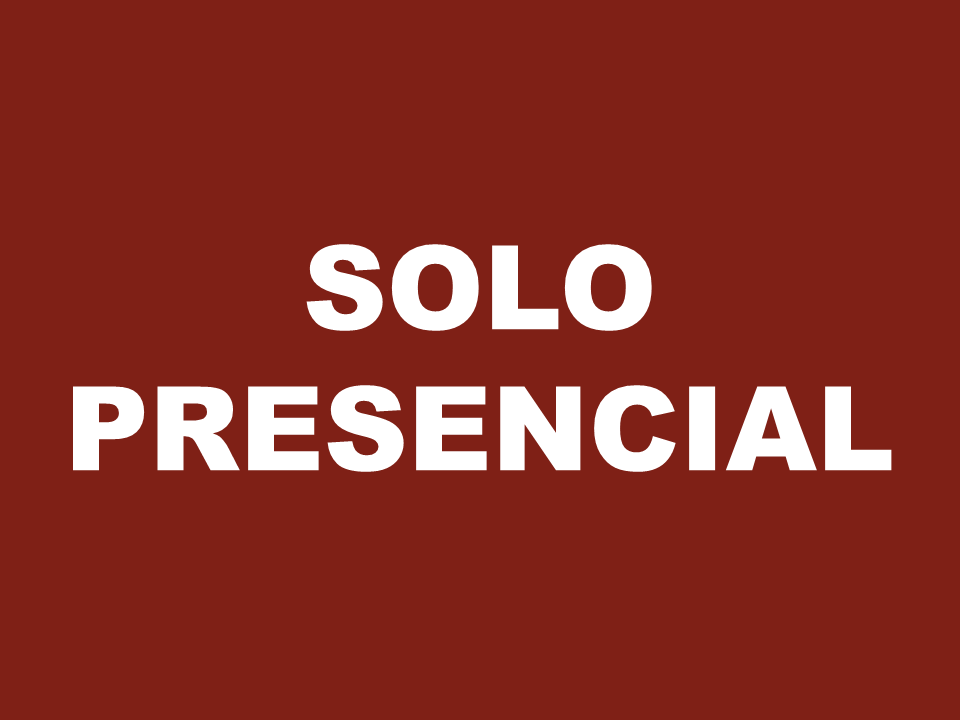 35° Festival de Cine Francés
16 películas francesas: 
12 en línea 
4 en las salas del Trasnocho
Más una película invitada de honor en línea

trasnochocultural.com
cinefrances.net